МДОУ «Детский сад № 75»
«Адаптация к детскому саду»
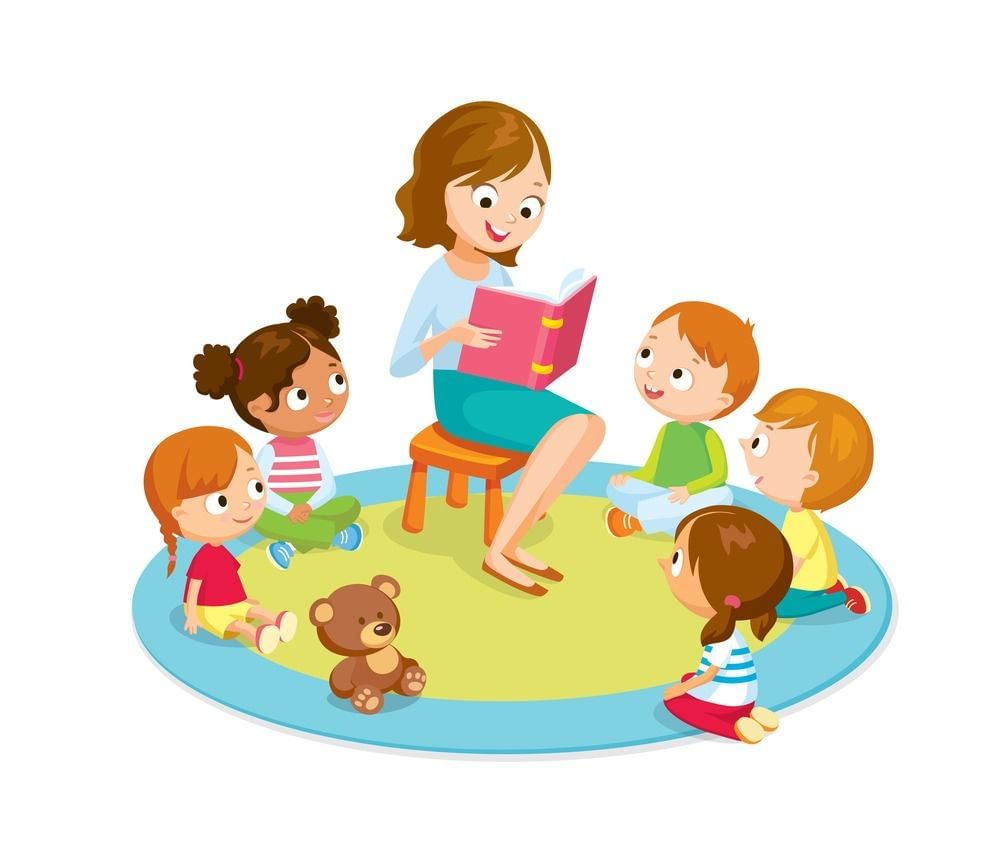 Подготовила:
Педагог-психолог
Штейн К.Д.
Ярославль, 2024 г.
Содержание
Что такое адаптации и какие степени адаптации существуют?
Легкая степень адаптации к детскому саду.
Средняя степень адаптации к детскому саду.
Тяжелая степень адаптации к детскому саду.
Что может помешать в период адаптации?
Как помочь ребенку в период адаптации?
Что такое адаптация и какие степени адаптации существуют?
Адаптацией называют приспособление организма к новой обстановке. Процесс привыкания требует серьезных психических затрат, нередко сопровождается напряжением и даже истощением физических и психических сил.

Существует несколько степеней адаптации ребенка в детском саду:
Легкая степень;
Средняя степень;
Тяжелая степень
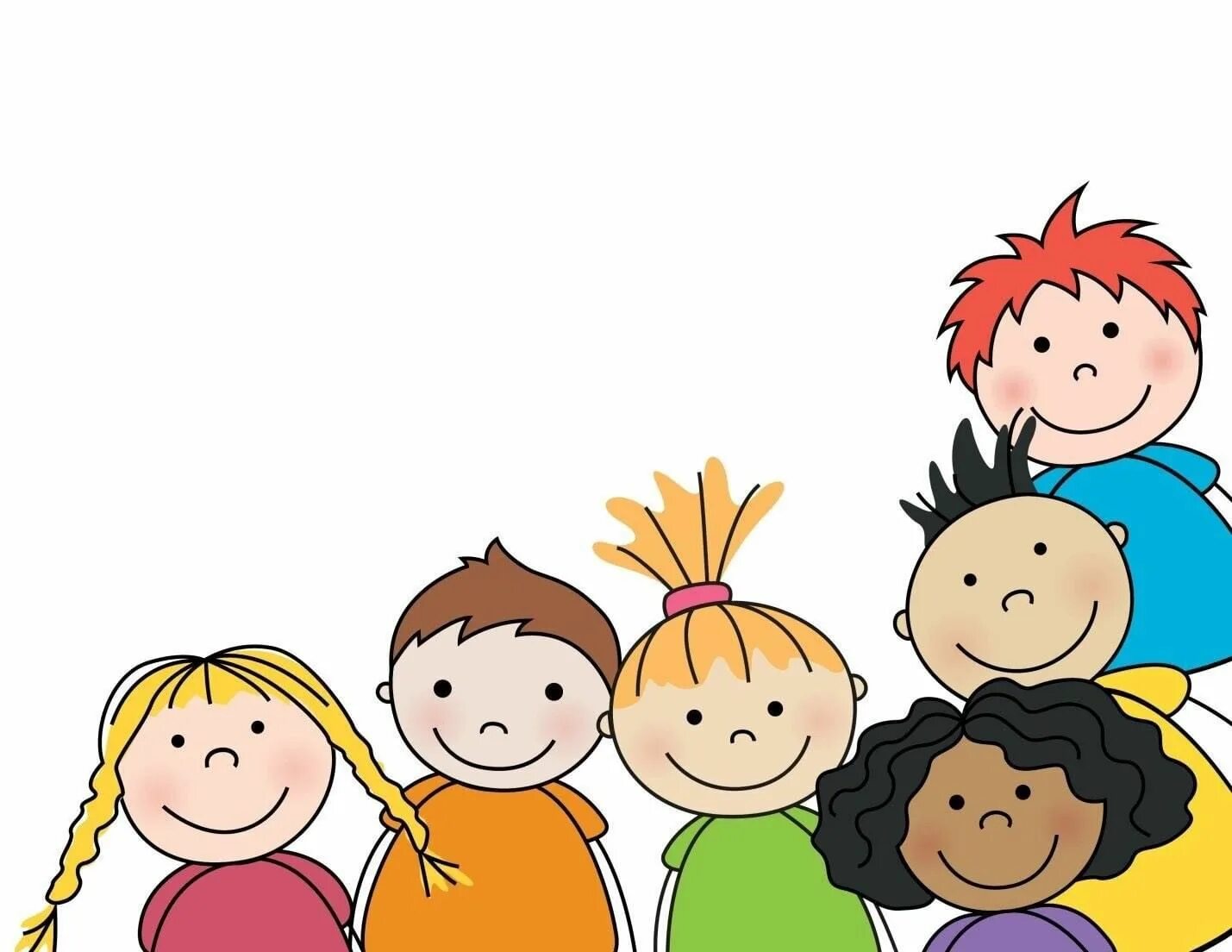 Легкая степень адаптации к детскому саду:
длится до недели;
не сопровождается внезапными заболеваниями;
продолжается довольно короткий период, характеризующийся плохим сном малыша, потерей аппетита, нежеланием вступать в игры с другими малышами;
постепенно наступает полное привыкание к новым условиям; 
к концу первой недели аппетит возвращается к прежнему уровню, режим сна восстанавливается немного дольше;
может наблюдаться затормаживание речи
Средняя степень адаптации к детскому саду:
длится от недели до месяца;
в первый месяц начинают проявляться болезни: обычно в виде острых респираторных инфекций (заболевание длится около недели и заканчивается без осложнений);
на восстановление аппетита требуется месяц или немного больше;
эмоциональный фон неустойчив, настроение часто меняется;
в течение дня наблюдается плаксивость;
в отношениях с близкими людьми ребенок эмоционально возбужден (при расставании и встрече плачет или кричит);
отношение к сверстникам чаще безразличное, но заинтересованность тоже может проявлять;
замедляется речевая активность
Средняя степень адаптации к детскому саду
Характерные внешние проявления:
красные щеки или бледность;
темные круги под глазами;
потливость;
Диатез

Эти симптомы длятся около 2-х недель. Чувствуя эмоциональную поддержку близкого человека, ребенок начинает проявлять познавательную активность и адаптируется быстрее
Тяжелая степень адаптации к детскому саду:
длится 1-2месяца (или больше);
эмоциональное состояние малыша очень медленно восстанавливается;
дошкольник может перенести несколько заболеваний, протекающих с осложнениями;
сон прерывистый, тревожный;
ребенок может просыпаться со слезами или вскрикивать во сне;
аппетит практически пропадает – временами вплоть до отказа от еды;
возможна невротическая рвота;
ребенок сознательно и бессознательно пытается выйти из положения, и все его эмоции направлены на это: крик, плач, агрессия;
может наблюдаться активный двигательный процесс или отсутствие активности при очевидных отрицательных эмоциях (подавленности, пассивное подчинение, тихий плач, напряженность);
старается избегать сверстников, может проявить агрессию;
отказывается от игр
Что может помешать в период адаптации?
Отсутствие в домашних условиях режима, совпадающего с тем, который установлен в детском саду;
Неумение ребенка самостоятельно себя занять;
Наличие специфических привычек;
Отсутствие элементарных навыков;
Отсутствие опыта общения с незнакомым окружением;
Резкое погружение в жизнь садика (сразу на полный день);
Внезапное исчезновение мамы, отсутствие ритуала прощания
Что может помешать в период адаптации?
8. Угрозы детским садиком, негативная атмосфера вокруг темы детского садика;
9. Тревожность мамы, отсутствие твердого решения о нужности детского сада;
10. Несерьезное отношение к адаптации, непоследовательность взрослых (проспали — не пошли);
11. Неготовность родителя к негативной реакции ребенка, ругань за эмоции ребенка, негатив утром при сборах и при прощании
Как помочь ребенку в период адаптации?​
Переживайте вместе с малышом новый для него период. Спрашивайте о подробностях прошедшего дня. Вас должно интересовать все: с кем он играл, что узнал, что ему понравилось и чем он недоволен. Ребенку важно ощущать ваше внимание и поддержку. У него не должно возникнуть ощущения, что он предоставлен сам себе.
В первые недели желательно ограничить пребывания ребенка в саду тремя часами. Увеличивайте интервал неспешно. Всегда говорите ребенку, когда вы придете, чтобы он не ощущал себя покинутым. Не проявляйте беспокойство при прощании: оно передастся вдвойне. Будьте расслаблены, шутите. Придумайте свой ритуал прощания с ребенком.
Важно осознавать, какие эмоции могут появиться у ребенка в период адаптации, чтобы нейтрализовать отрицательные и усилить положительные. Среди отрицательных наиболее ярко выражаются: гнев, обида, страх. В числе положительных: любознательность, удовлетворение чувством самостоятельности.

Если адаптация затянулась, необходимо проконсультироваться с психологом